INTERVENCION BREVEROL DE LOS PROFESIONALES DE LA SALUD
Dra. Silvia Jakimczuk
Experta en Tabaquismo Separ
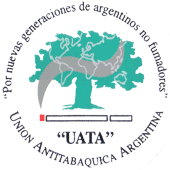 INTERVENCION BREVEEs el conjunto de estrategias para el abandono del tabaco.Deben ser proporcionadas por cualquier integrante del equipo de salud durante una consulta.
Según la guía Americana….
INTERVENCION BREVE es aquella que se implementa en menos de 10 minutos y en menos de tres sesiones.

O menos de 30 minutos de contacto entre el paciente y el profesional de salud.
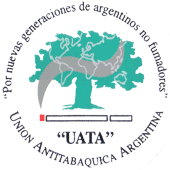 Tiempo…..
Existe una relación directa entre el tiempo de contacto y las tasas de abstinencia.
La I.B. debería ser impartida por dentistas, psicólogos, farmacéuticos, nutricionistas, etc.
En las consultas de At. Primaria la I.B. tiene un enorme impacto con un solo recurso “tiempo”
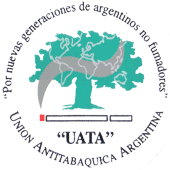 Intervención Breve…..
Pretende identificar al paciente fumador
Ofrecerle consejo
Ayudar a dejar de fumar a los fumadores
Motivar a los que no desean dejar de fumar
Prevenir las recaídas de los que han dejado de fumar
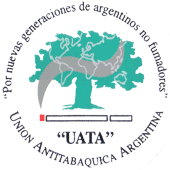 I.B. se refiere a las 5 “Aes”
A1. Averiguar. ASK
A2. Aconsejar. ADVISE
A3. Apreciar la diposición a dejarlo. ASSESS
A4. Ayudar. ASSIST
A5. Acordar un seguimiento. ARRANGE, FOLLOW UP
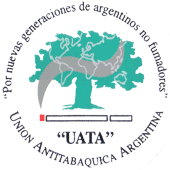 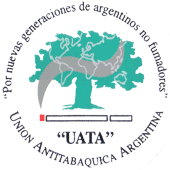 I.B. proporcionada por el personal de enfermería también demostró que aumenta la posibilidad de abandono.
El consejo es costo-efectivo.
Dar a todos los pacientes fumadores en cada consulta.
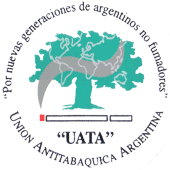 TABAQUISMO
Enfermedad adictiva, crónica, necesita un correcto diagnóstico, un tratamiento y medidas terapéuticas claras y eficaces para cada fumador.
2012, sigue siendo la primera causa evitable de morbimortalidad en el mundo occidental
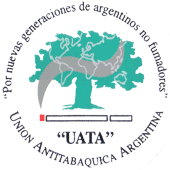 TABAQUISMO
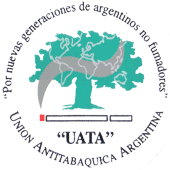 EQUIPO DE SALUD
Función modélica
Función educadora
Función terapéutica
Función social
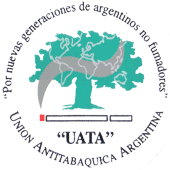 Ejercicio final
Nicolás, hipertenso, 46 años, con un cuadro infeccioso de vías respiratorias altas, febrícula, rinorrea acuosa, tos seca no productiva.
Nos consta que es fumador.
Le importaría que le haga algunas preguntas sobre el consumo de tabaco?
Sigue fumando ,no?, ….si pero no paso de 10 cig.día, por el catarro.
Podríamos suponer un consumo de un atado por día.
A que edad empezó a fumar?, a los 19 (lleva 27 años fumando). 

Se puede estimar el índice de paquetes al año=nº de cigarrillos x tiempo en años que consumió esa cantidad/20
Refiere que su padre falleció de cáncer de pulmón, que dejó una vez de fumar y se puso de mal humor. Con estos datos deducimos que está en fase de contemplación, tiene cierta dependencia nicotínica, necesitaría una ayuda farmacológica.
Cuándo fuma el primer cigarrillo?....”al levantarme y hay noches que me levanto a fumar”. Por los comentarios observamos una dependencia a la nicotina moderada-alta.
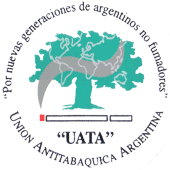 Conclusiones
Todo paciente debe ser interrogado acerca de su condición de fumador y consignado en la Hcl.
Todo paciente fumador debe recibir consejo para dejar de fumar.
Cualquier integrante del quipo de salud debe:
Averiguar
Breve consejo
Cesación
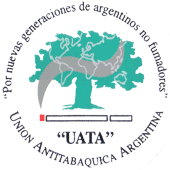